Interacting
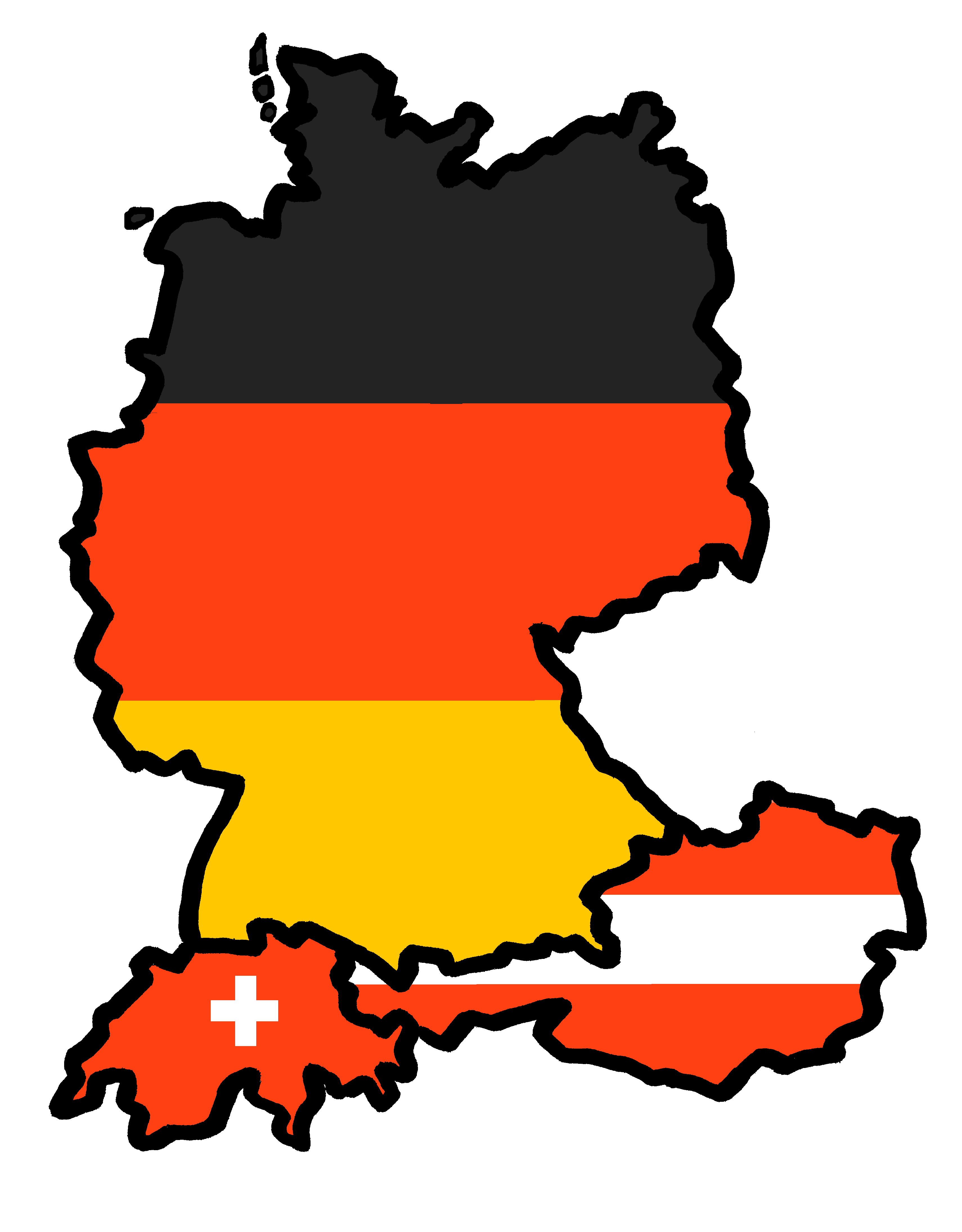 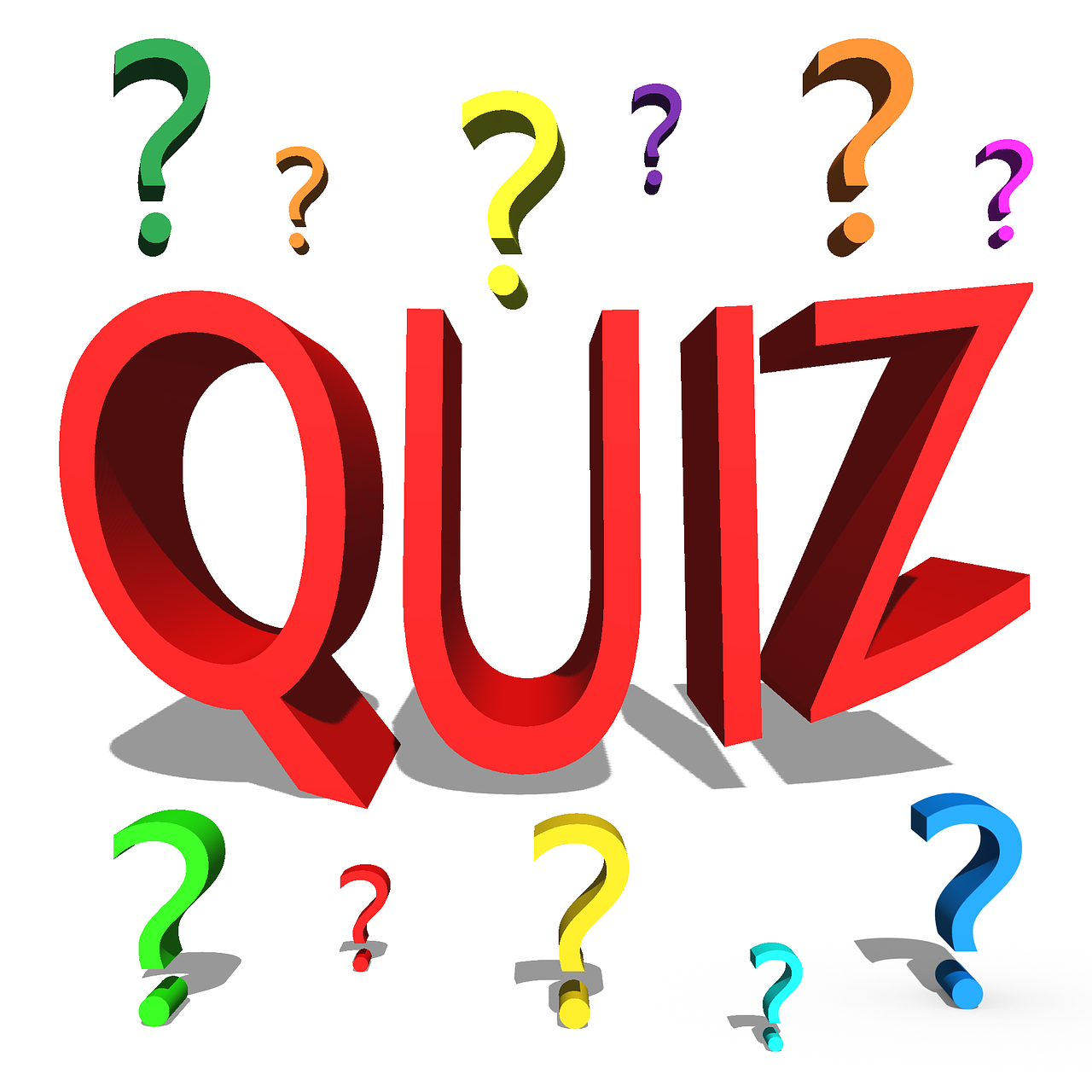 blau
Vocabulary & Grammar Quiz
Term 3 Week 10
[Speaker Notes: Artwork by Steve Clarke. Pronoun pictures from NCELP (www.ncelp.org). All additional pictures selected from Pixabay and are available under a Creative Commons license, no
attribution required.

This lesson contains vocabulary and grammar assessments to check progress in the words and structures introduced and practised in the first 12 weeks of this year’s
course, as well as those from the previous two years. 
The ratio of old to new language in the quiz is very approximately 50:50.]
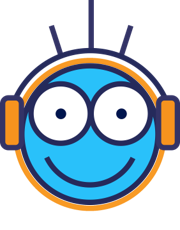 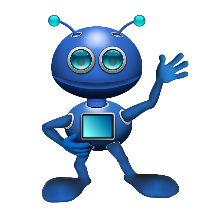 Robbie is from another planet. It likes earth and speaking German but often forgets word meanings, spellings and things like gender and verb forms. Help Robbie by answering the questions in this quiz.
hören
A  For each question, put a cross (x) under the English meaning that matches what you hear.  You will hear each German word twice. Choose one correct answer only.
1
2
3
4
[Speaker Notes: Timing: 20-25 minutes (all assessment slides)
Aim: to practise aural comprehension of vocabulary taught in weeks 1-12 of the course.
Procedure:
1. Click the audio buttons to play each item. (The words are recorded twice with a pause to allow pupils to process the information).
2. Pupils can either write 1C, etc.. or if they have the assessment on a print out they can put a X in the correct box. 
3. After items 1-4, continue to the next slide to complete the remainder of the task.

Transcript:
Hunger
Frühstück
Pause
Mitte]
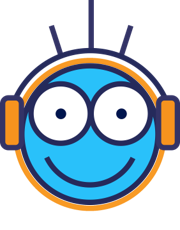 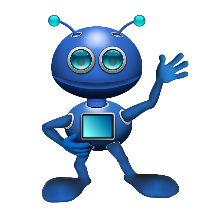 hören
A  For each question, put a cross (x) under the English meaning that matches what you hear.  You will hear each German word twice. Choose one correct answer only.
5
6
7
8
[Speaker Notes: [2/2]

Transcript:
5. putzen
6. froh
7. Nacht
8. vierzehn]
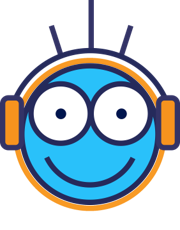 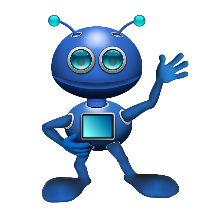 B  For each question, put a cross (x) under the type of word you hear. You will hear each German word twice. Choose one correct answer only.
hören
1
2
3
4
[Speaker Notes: Procedure:
1. Click the audio buttons to play each item. (The words are recorded twice with a pause to allow pupils to process the information).
2. Pupils can either write 1C, etc.. or if they have the assessment on a print out they can put a X in the correct box. 
3. After items 1-4, continue to the next slide to complete the remainder of the task.

Transcript:
Skateboard
warum
Fest
zweiundzwanzig]
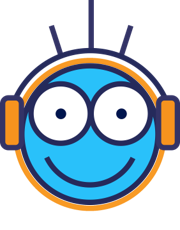 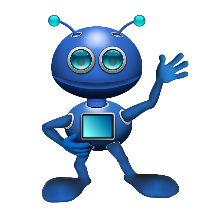 B  For each question, put a cross (x) under the type of word you hear. You will hear each German word twice. Choose one correct answer only.
hören
5
6
7
8
[Speaker Notes: [2/2]

Transcript:
5. Ei
6. Rucksack
7. Insel
8. schwarz]
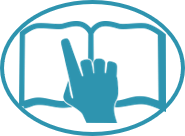 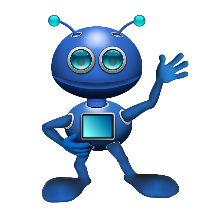 C  Help Robbie to translate the underlined German word(s) to complete each English sentence.
lesen
1. Es ist spät. Gute Nacht!			It’s late. _____________ _____________!	
2. Sie mag das Auto.				_____________ _____________ the car.
3. Du sprichst langsam.				You _____________ _____________.
4. Ich kann das Buch lesen.			I _____________ _____________ the book.
5. Viel Spaß heute!				_____________ _____________ today!
6. Der Ausflug ist wichtig.				The _____________ is _____________.
7. Die Blume ist für die Frau.			The flower is _____________ the _____________.
8. Opa besucht die Familie.			_____________ _____________ the family.
[Speaker Notes: Aim: to practise written recall of previously taught vocabulary.

Procedure:
Ensure that the task is clear.  
Pupils could write 1 – 10 and the individual English word meanings (or they could fill in if they have printed assessment sheets).]
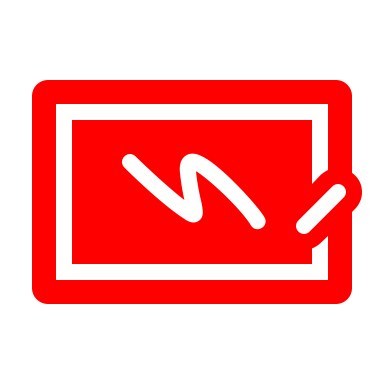 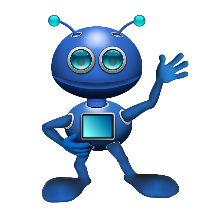 D  Help Robbie to translate the underlined English word(s)
to complete each German sentence.
schreiben
1. I am scared of spiders.			Ich ___________ ___________ vor Spinnen.	(write two words)
2. She is getting tired.				Sie _____________ müde.			(write one word)
3. He is not there.				Er ist _____________ da.			(write one word)
4. The teacher (f) is kind.			Die _____________ ist nett.		(write one word)
5. Happy Easter!				_____________ _____________!		(write two words)
6. A bottle of water, please.		Eine Flasche Wasser, _____________.	(write one word)
7. The glasses are on the table.		Die __________ __________ auf dem Tisch.	(write two words)
8. You are trying to sing.			Du _____________ zu singen.		(write one word)
9. A year has 52 weeks.			Ein _____________ hat 52 _____________.	(write two words)
10. He often drinks Cola.			Er _____________ oft Cola.		(write one word)
[Speaker Notes: Aim: to practise written production of previously taught vocabulary.

Procedure:
Ensure that the task is clear.  
Pupils could write 1 – 10 and the individual German word meanings (or they could fill in if they have printed assessment sheets).]
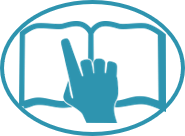 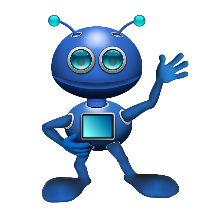 A Put a (X) next to the person the sentence is about.
lesen
[Speaker Notes: Aim: to practise written understanding of previously taught grammar features.

Procedure:
Ensure that the task is clear.  
Pupils could write 1 – 6 and the correct English pronoun (or they could fill in if they have printed assessment sheets).]
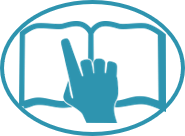 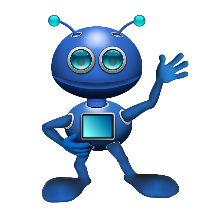 B Put a (X) next to the noun that completes each sentence.
lesen
[Speaker Notes: Aim: to practise written understanding of previously taught grammar features.

Procedure:
Ensure that the task is clear.  
Pupils could write the answers only (or they could fill in if they have printed assessment sheets).]
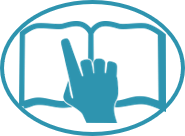 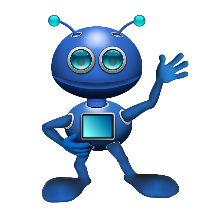 C Put X next to the location that completes each sentence.
lesen
D Put X next to the location that completes each sentence.
[Speaker Notes: Aim: to practise written understanding of previously taught grammar features.

Procedure:
Ensure that the task is clear.  
Pupils could write the answers only (or they could fill in if they have printed assessment sheets).]
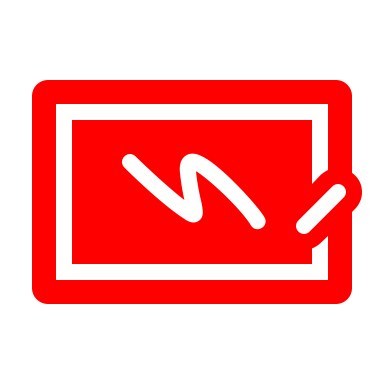 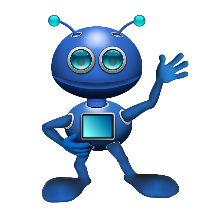 E  Put X next to the correct ending for each sentence.
schreiben
F  Write the German for the English given in brackets. Use the clues to help you.
[Speaker Notes: Aim: to practise written production of previously taught grammar features.

Procedure:
Ensure that the task is clear.  
Pupils could write the answers only (or they could fill in if they have printed assessment sheets).]
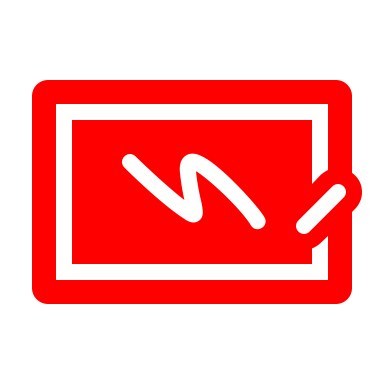 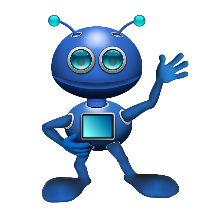 G  Write the German article ‘the’.  The gender of the noun is provided.
schreiben
H Write the German article ‘a’. The gender of the noun is provided.
[Speaker Notes: Aim: to practise written production of previously taught grammar features.

Procedure:
Ensure that the task is clear.  
Pupils could write the answers only (or they could fill in if they have printed assessment sheets).]
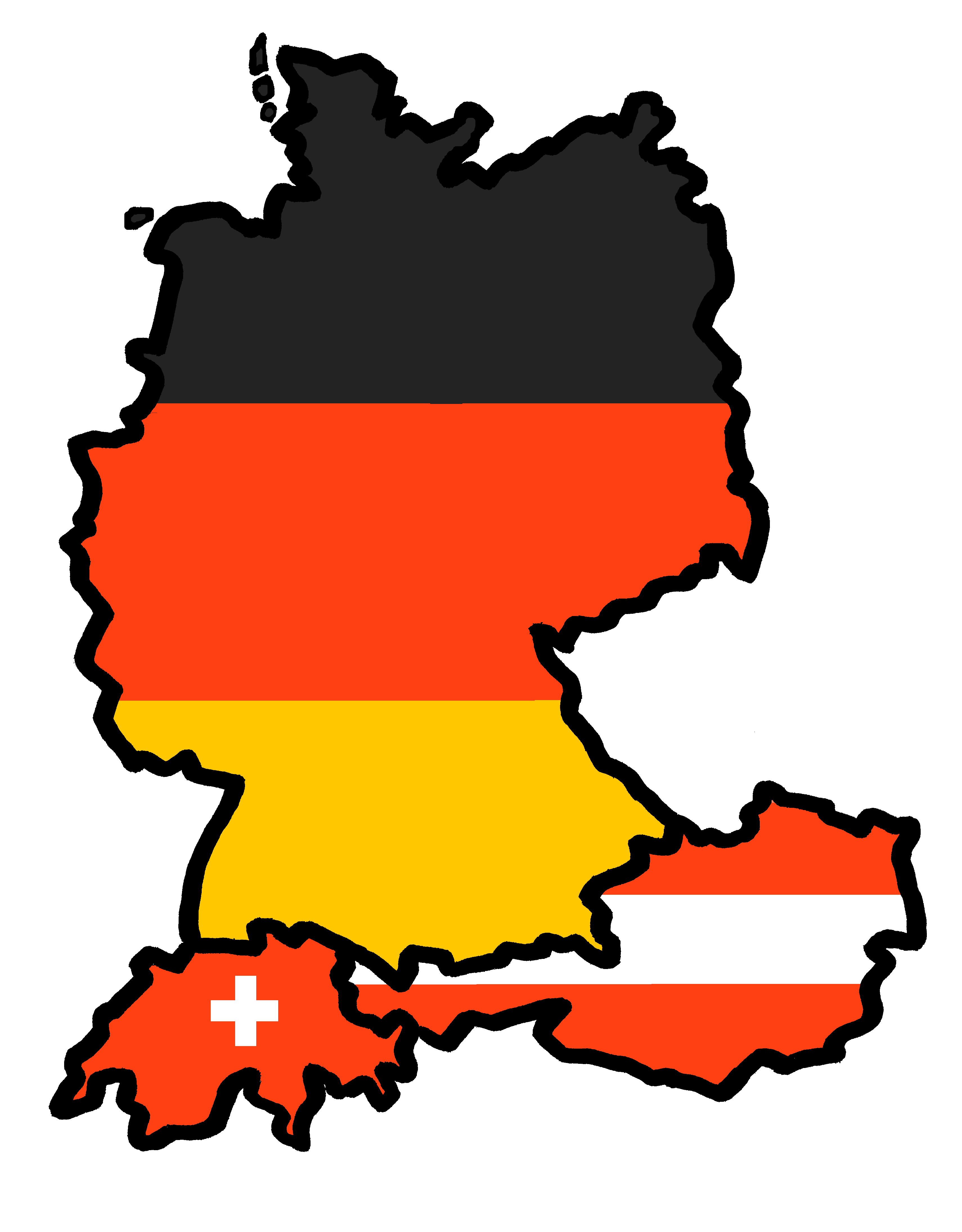 Tschüss!
blau
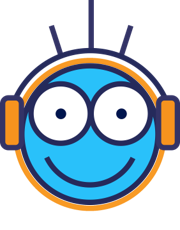 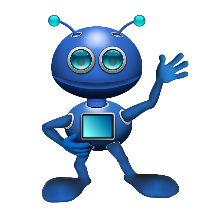 Robbie is from another planet. It likes earth and speaking German but often forgets word meanings, spellings and things like gender and verb forms. Help Robbie by answering the questions in this quiz.
hören
A  For each question, put a cross (x) under the English meaning that matches what you hear.  You will hear each German word twice. Choose one correct answer only.
1
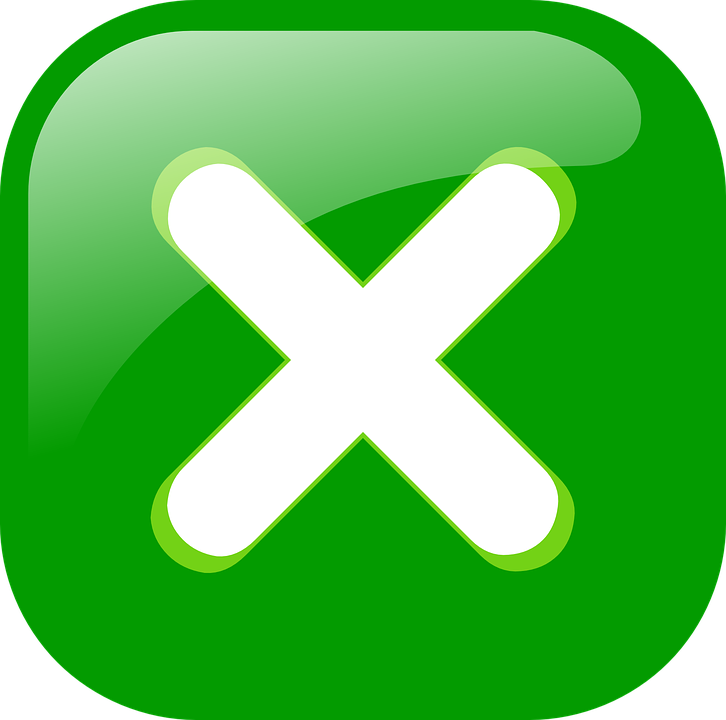 2
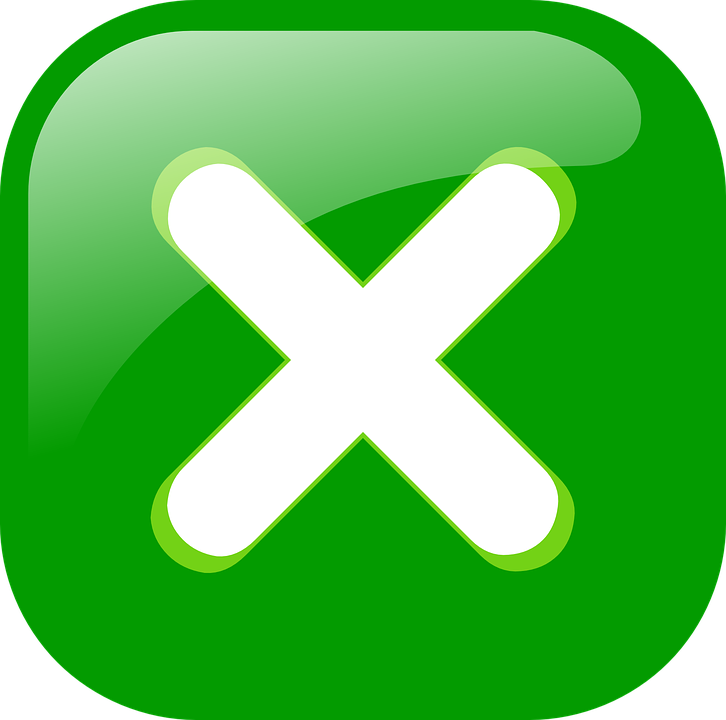 3
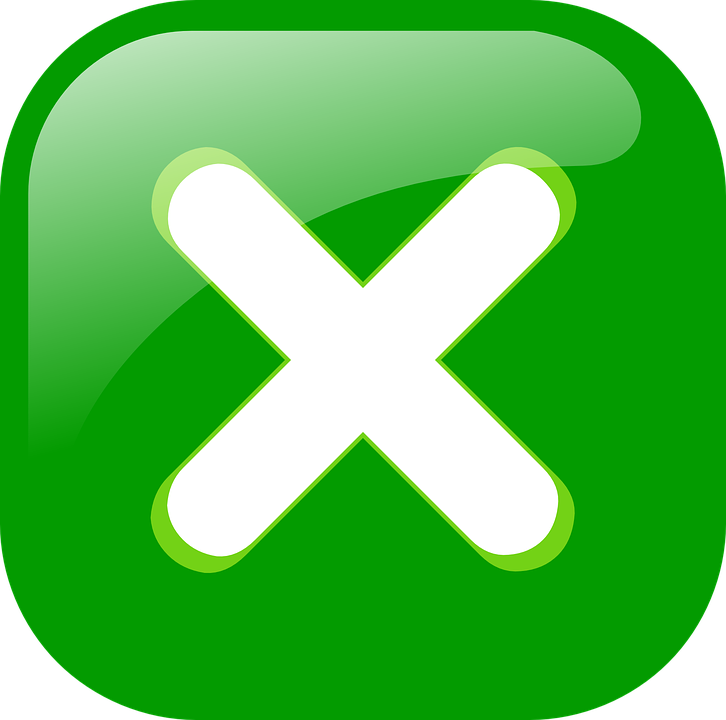 4
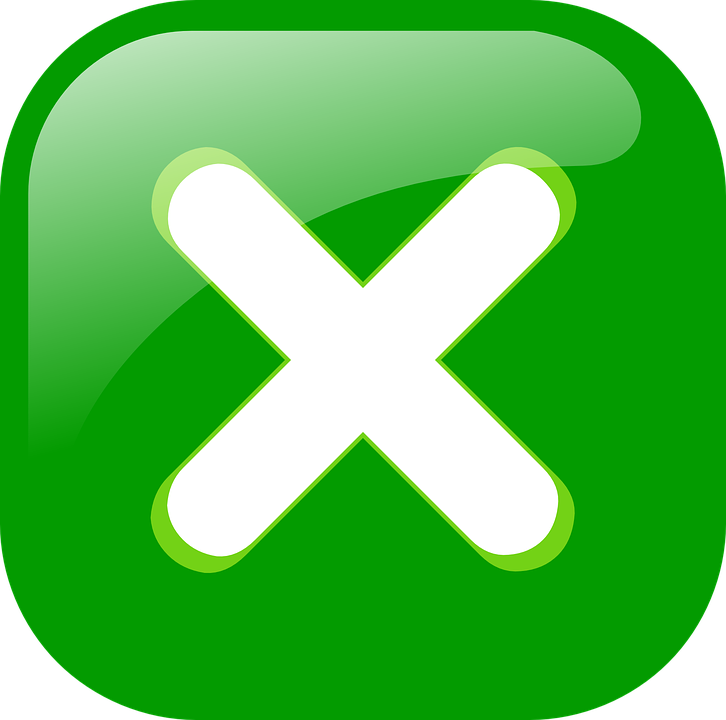 [Speaker Notes: ANSWERS

Transcript:
Hunger
Frühstück
Pause
Mitte]
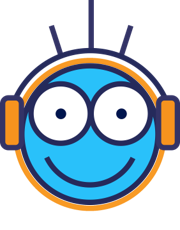 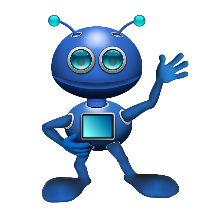 hören
A  For each question, put a cross (x) under the English meaning that matches what you hear.  You will hear each German word twice. Choose one correct answer only.
5
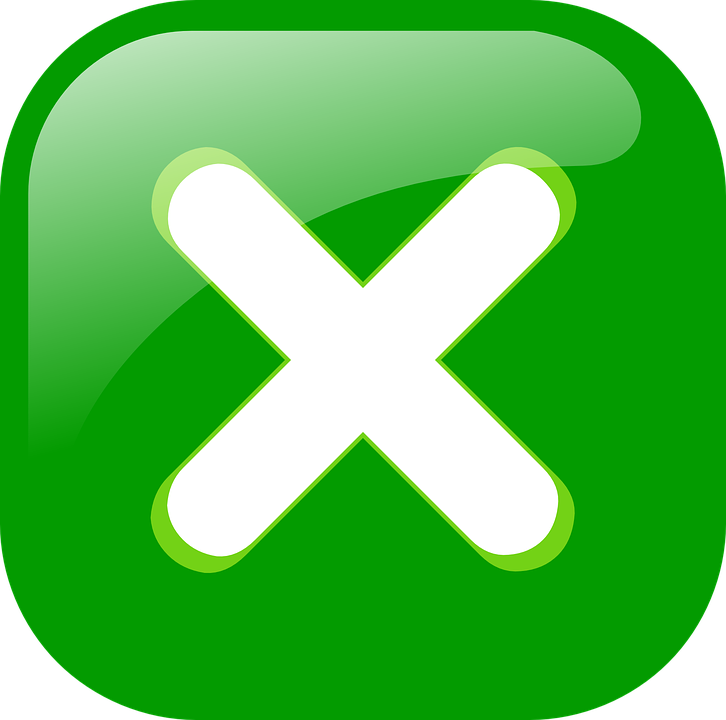 6
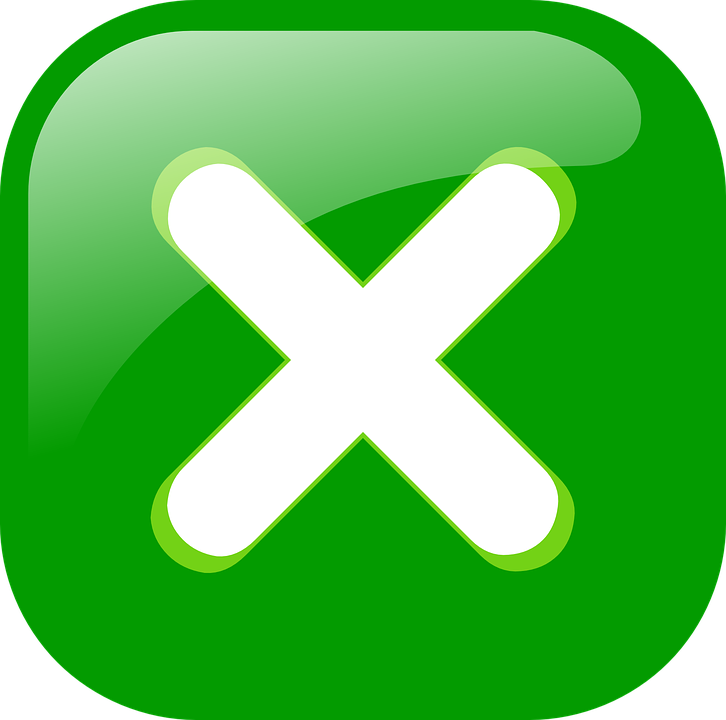 7
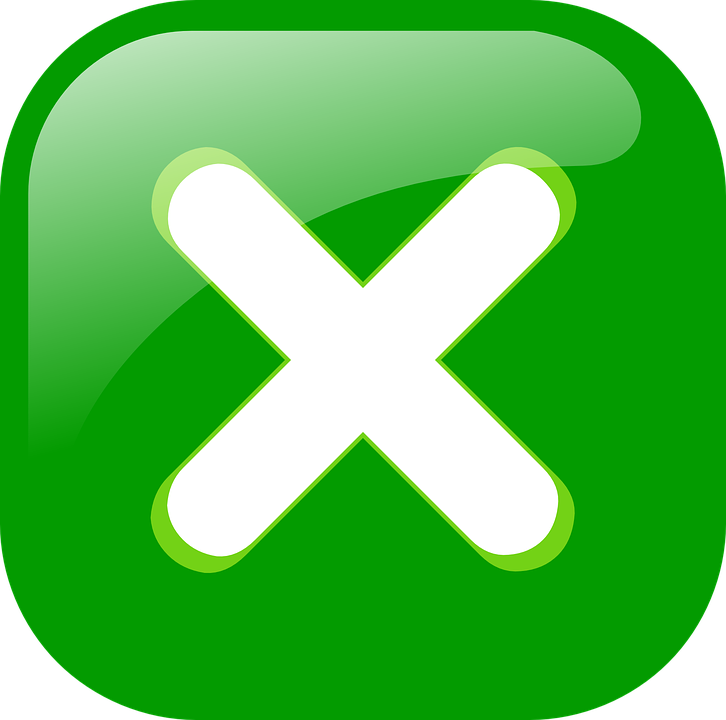 8
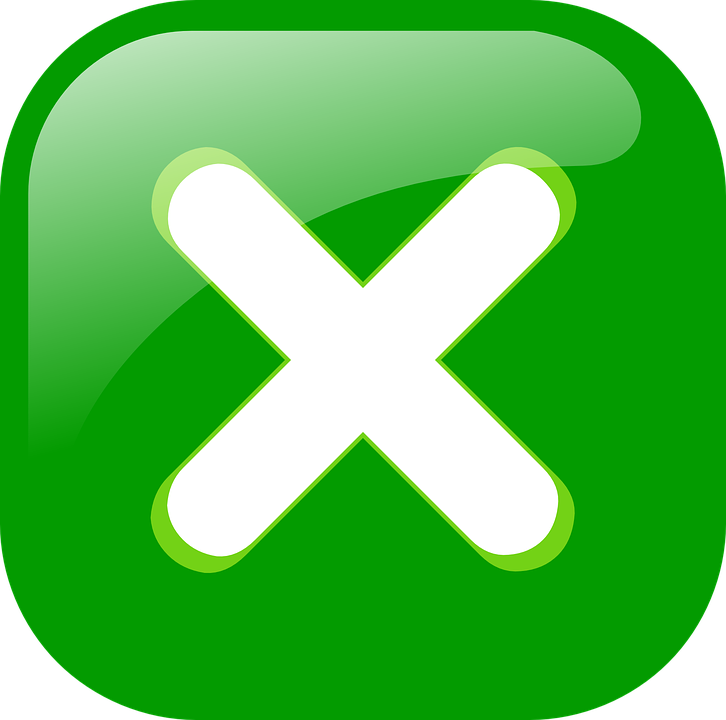 [Speaker Notes: [2/2]

Transcript:
5. putzen
6. froh
7. Nacht
8. vierzehn]
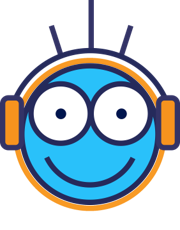 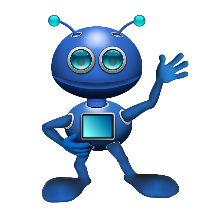 B  For each question, put a cross (x) under the type of word you hear. You will hear each German word twice. Choose one correct answer only.
hören
1
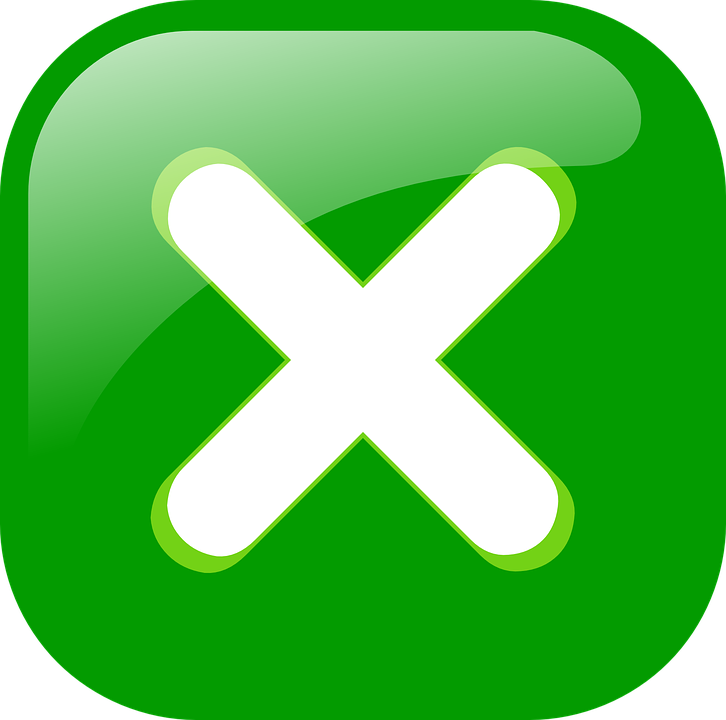 2
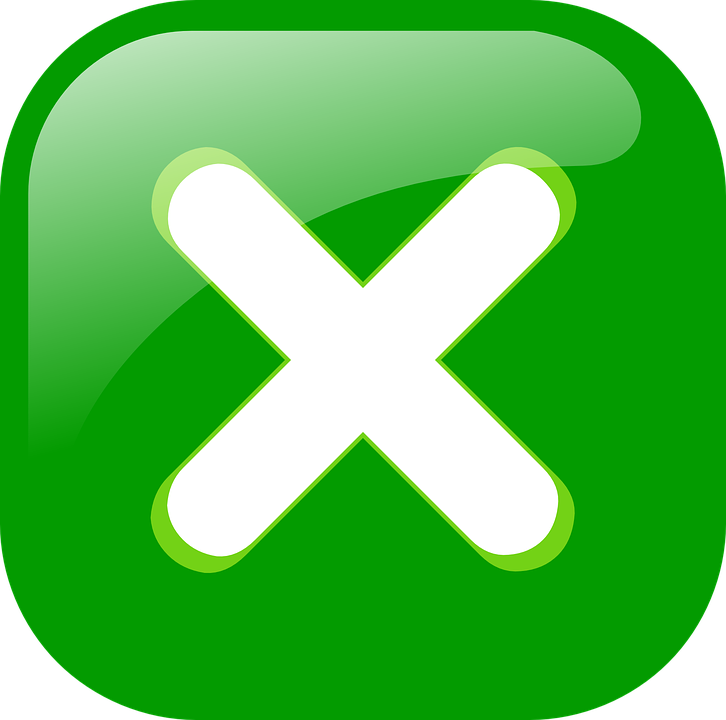 3
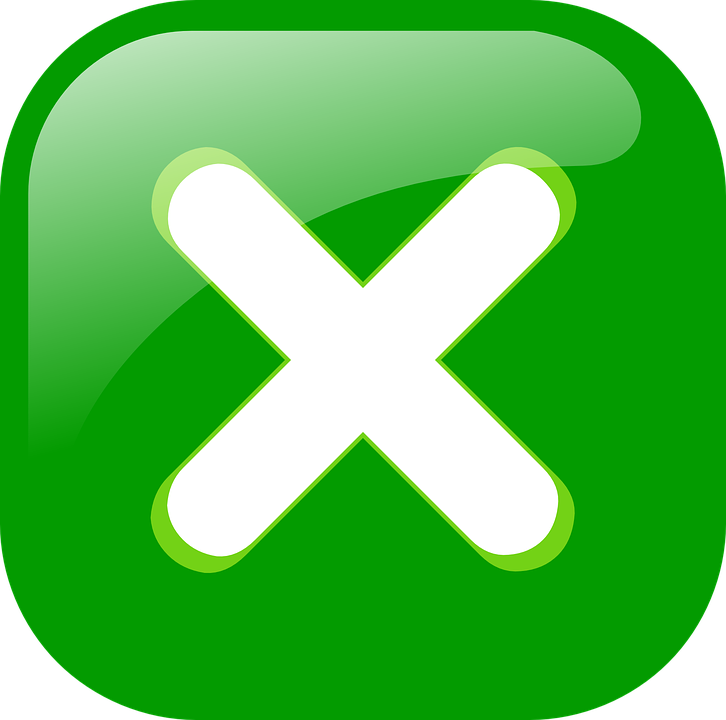 4
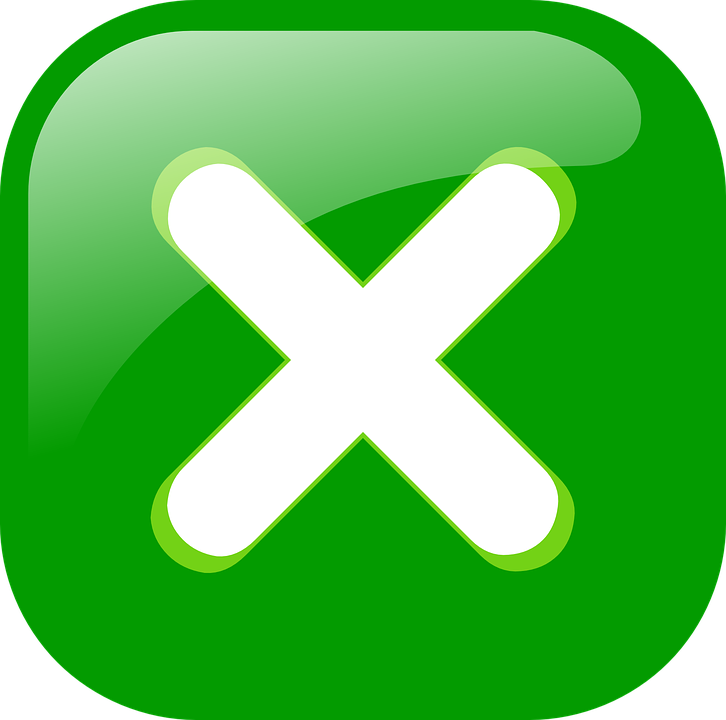 [Speaker Notes: ANSWERS

Transcript:
Skateboard
warum
Fest
zweiundzwanzig]
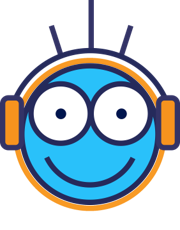 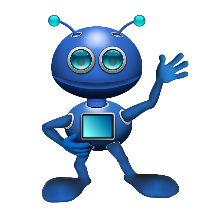 B  For each question, put a cross (x) under the type of word you hear. You will hear each German word twice. Choose one correct answer only.
hören
5
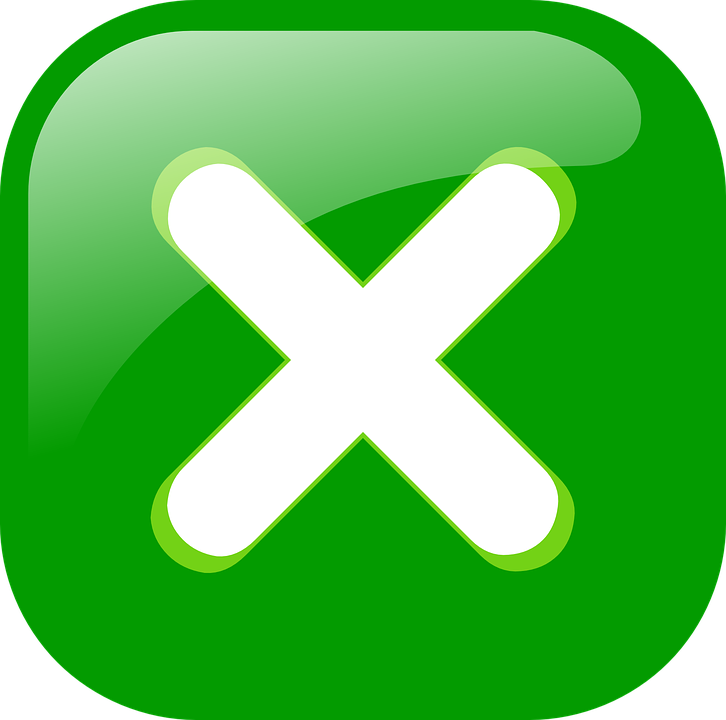 6
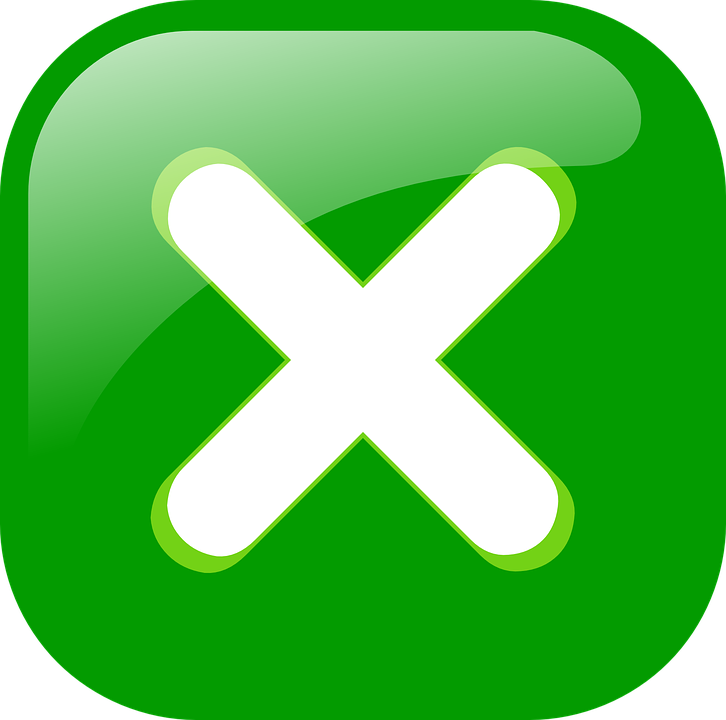 7
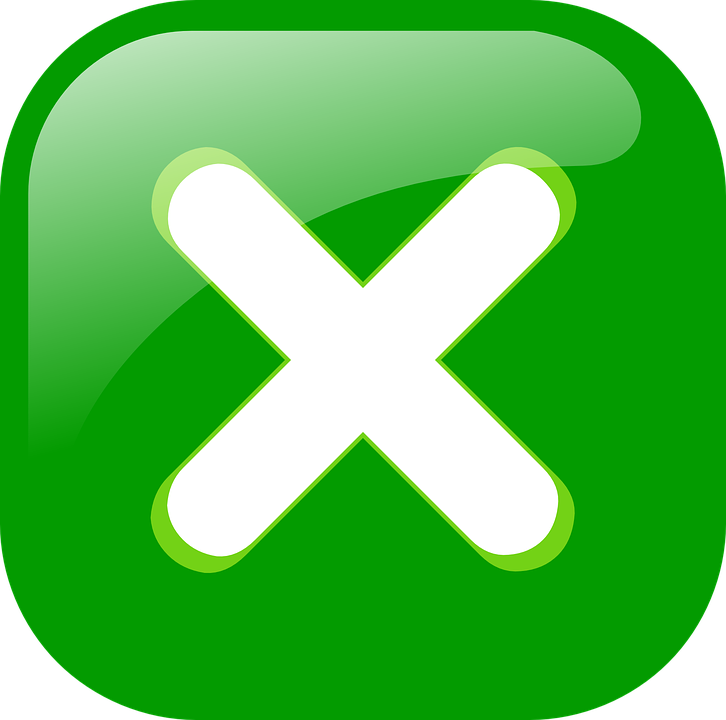 8
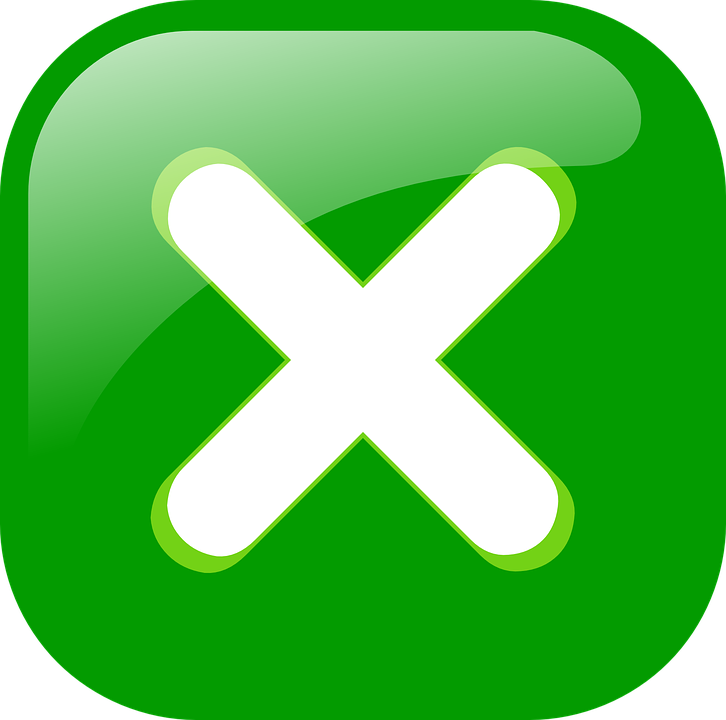 [Speaker Notes: [2/2]

Transcript:
5. Ei
6. Rucksack
7. Insel
8. schwarz]
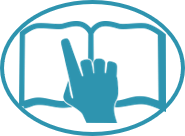 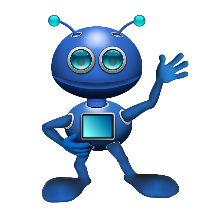 C  Help Robbie to translate the underlined German word(s) to complete each English sentence.
lesen
1. Es ist spät. Gute Nacht!			It’s late. Good night!			
2. Sie mag das Auto.				She likes the car.
3. Du sprichst langsam.				You talk slowly.
4. Ich kann das Buch lesen.			I can read the book.
5. Viel Spaß heute!				Have fun today!
6. Der Ausflug ist wichtig.				The trip is important.
7. Die Blume ist für die Frau.			The flower is for the woman.
8. Opa besucht die Familie.			Grandad visits/is visiting the family.
[Speaker Notes: ANSWERS]
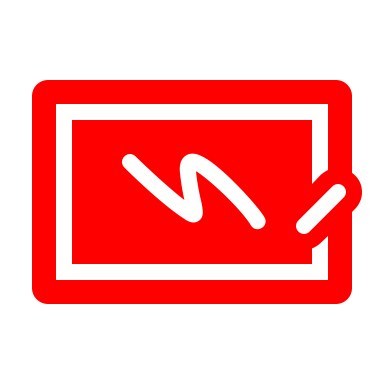 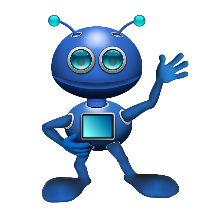 D  Help Robbie to translate the underlined English word(s)
to complete each German sentence.
schreiben
1. I am scared of spiders.				Ich habe Angst vor Spinnen.	(write two words)
2. She is getting tired.				Sie wird müde.			(write one word)
3. He is not there.				Er ist nicht da.			(write one word)
4. The teacher (f) is kind.				Die Lehrerin ist nett.		(write one word)
5. Happy Easter!					Frohe Ostern!			(write two words)
6. A bottle of water, please.			Eine Flasche Wasser, bitte.	(write one word)
7. The glasses are on the table.			Die Gläser sind auf dem Tisch.	(write two words)
8. You are trying to sing.				Du versuchst zu singen.		(write one word)
9. A year has 52 weeks.				Ein Jahr hat 52 Wochen.		(write two words)
10. He often drinks Cola.				Er trinkt oft Cola.			(write one word)
[Speaker Notes: ANSWERS]
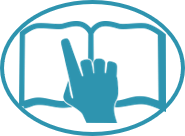 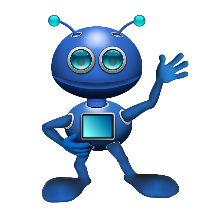 A Put a (X) next to the person the sentence is about.
lesen
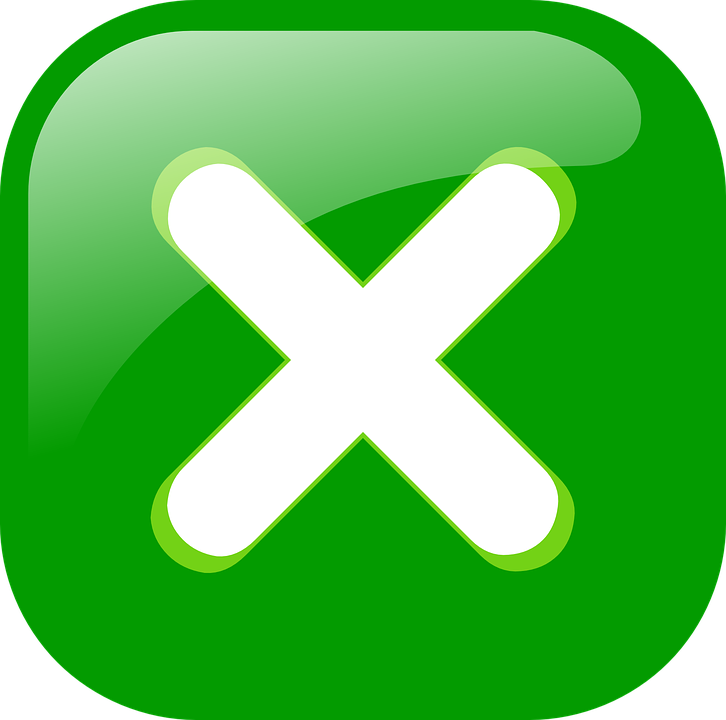 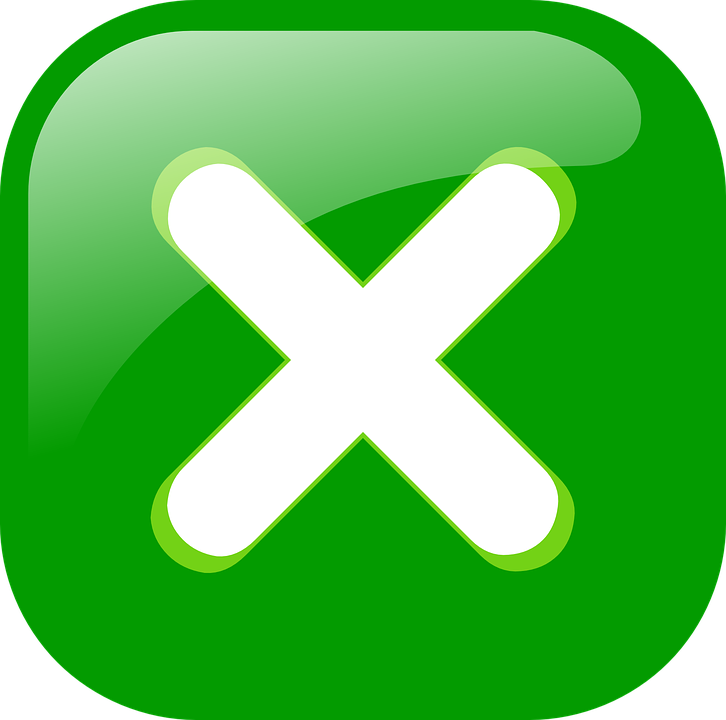 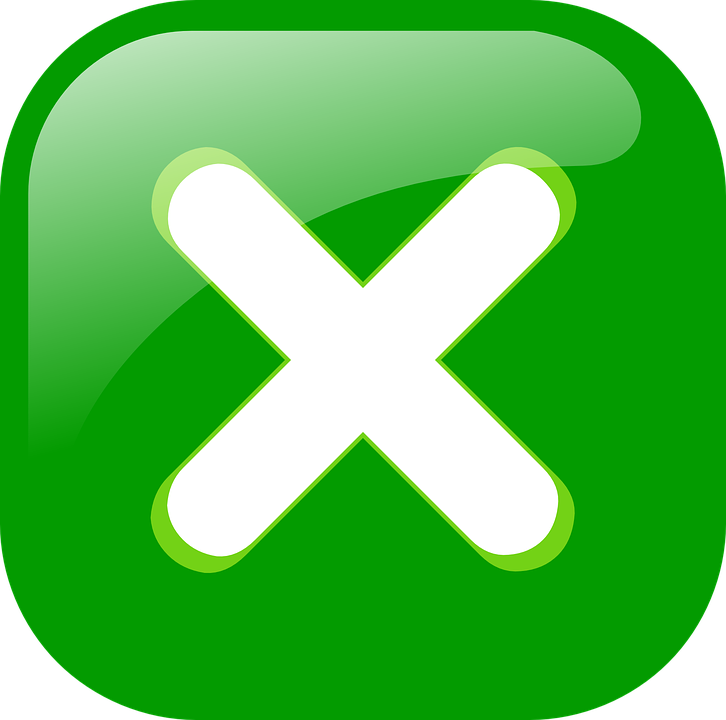 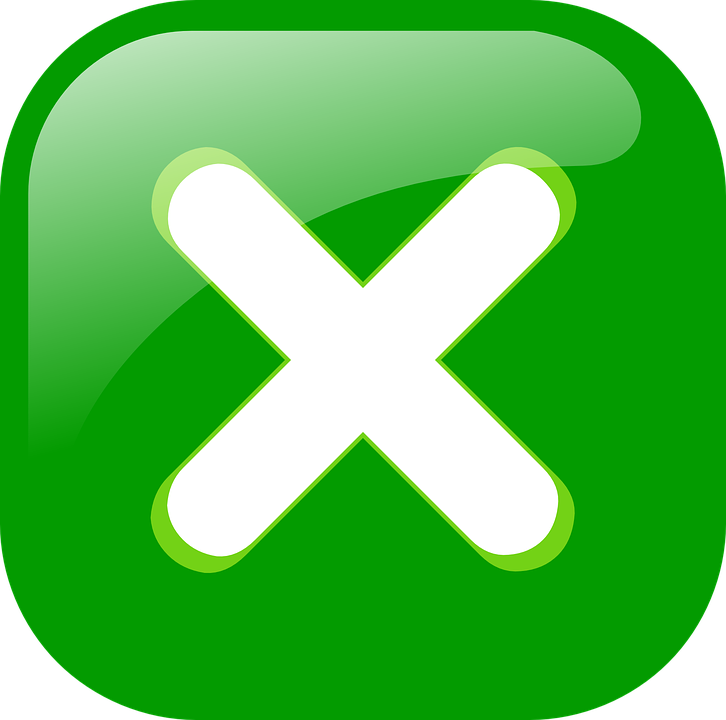 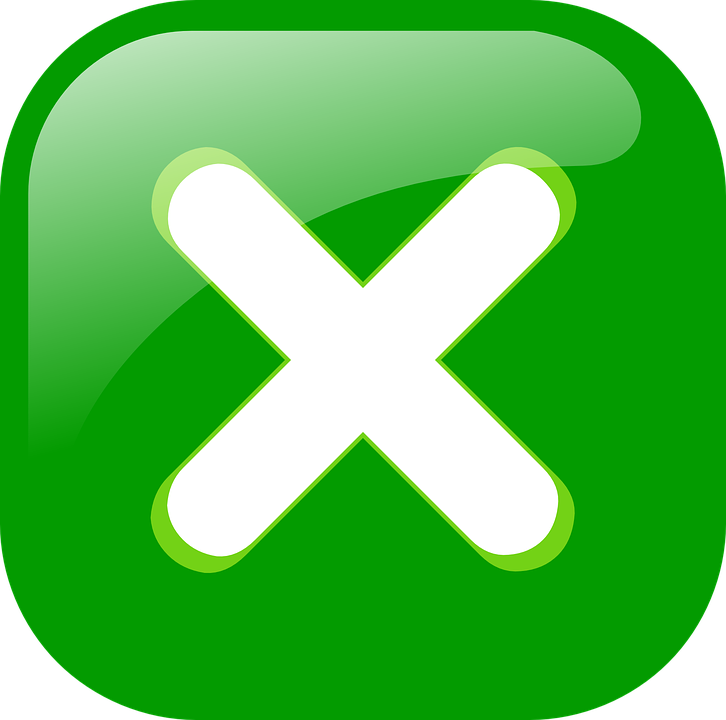 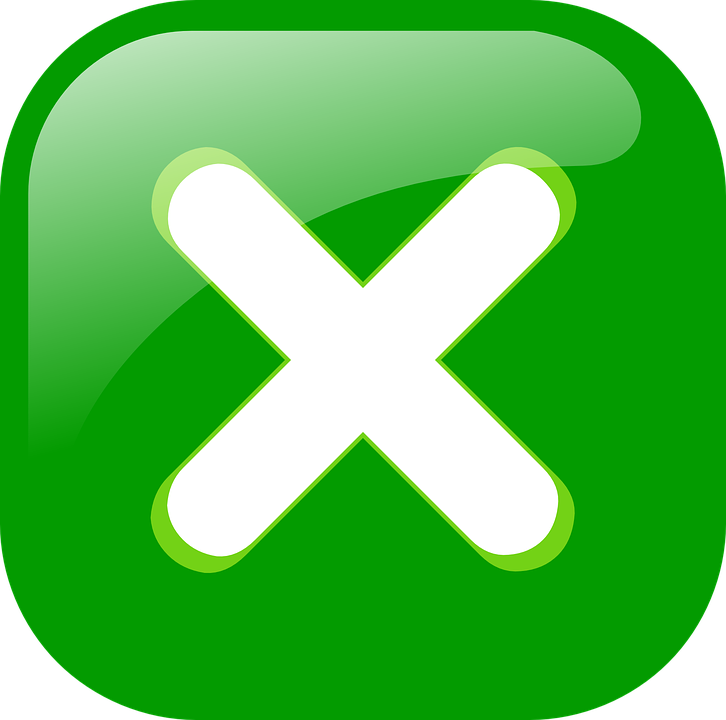 [Speaker Notes: ANSWERS]
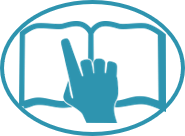 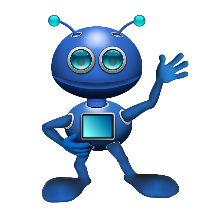 B Put a (X) next to the noun that completes each sentence.
lesen
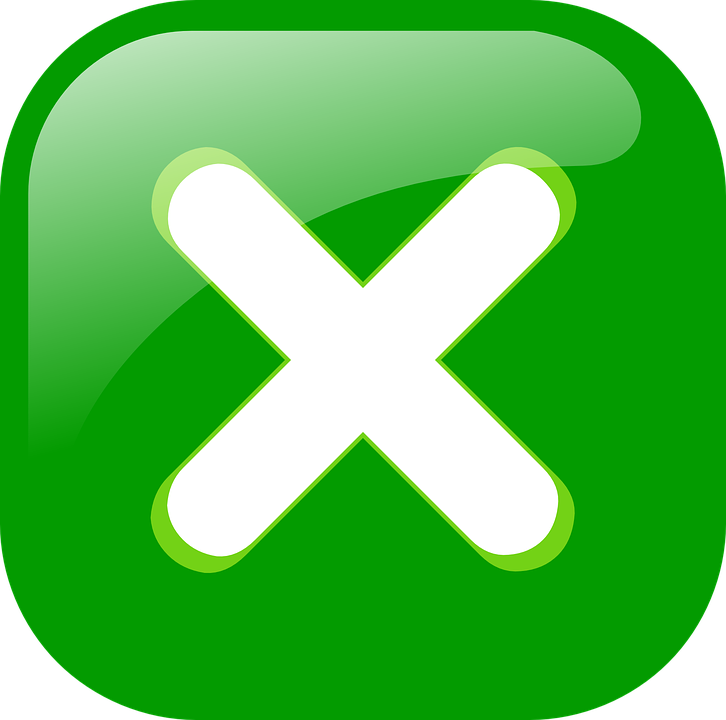 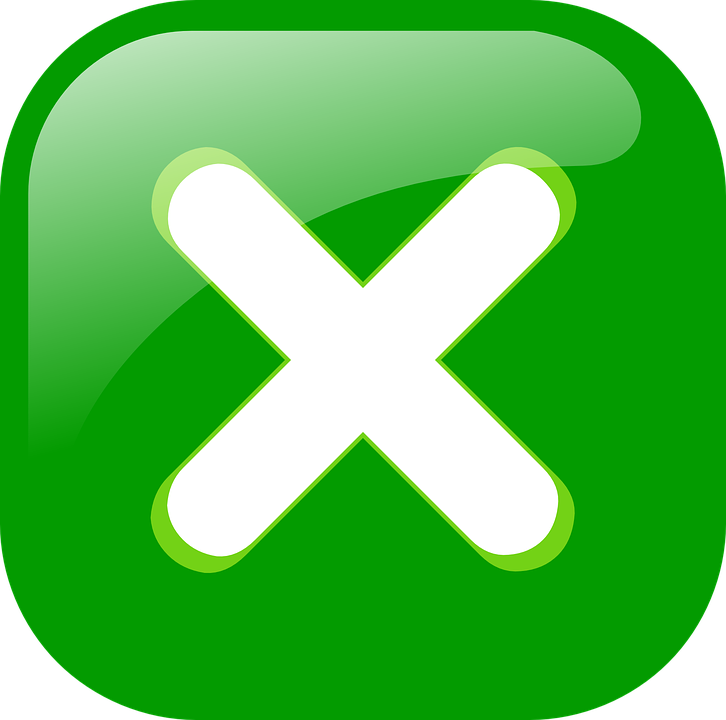 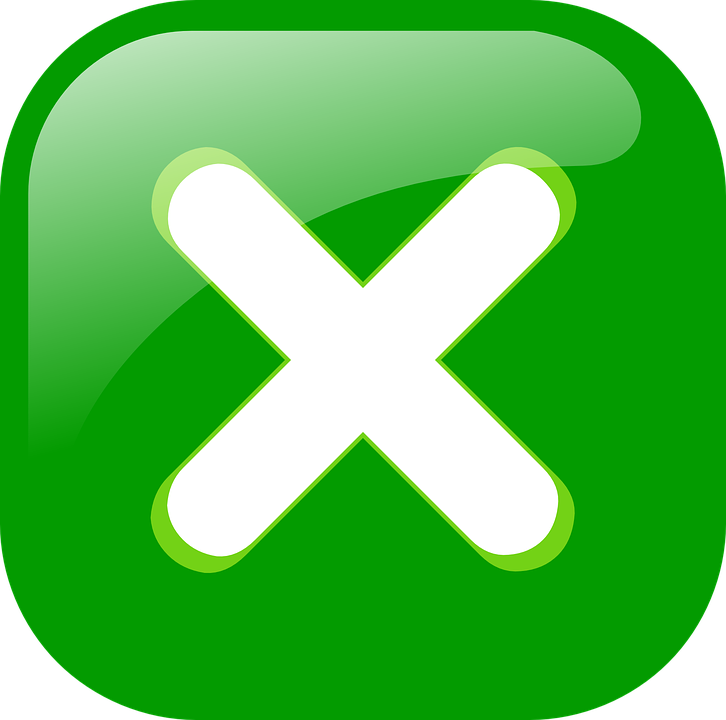 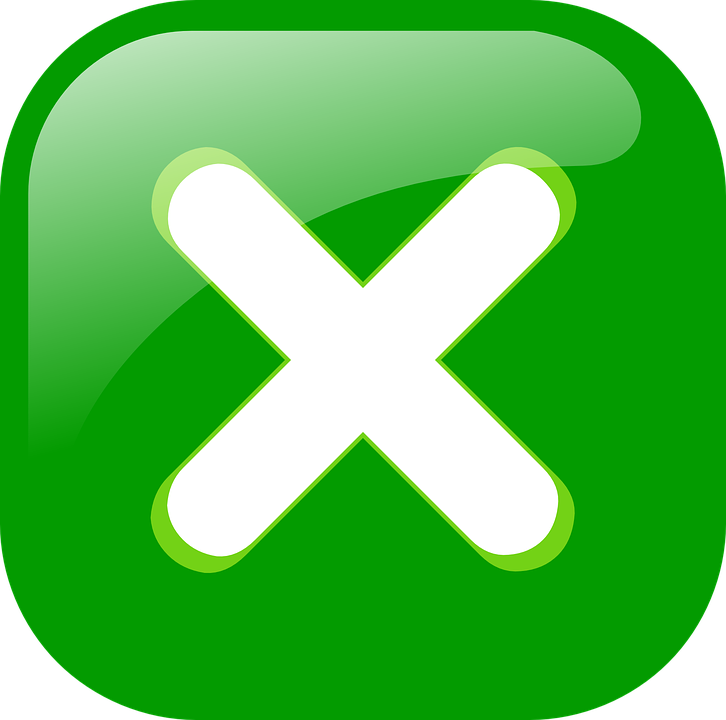 [Speaker Notes: ANSWERS]
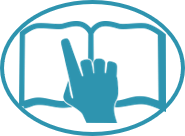 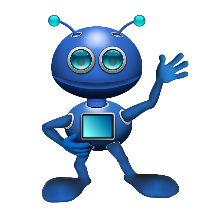 C Put X next to the location that completes each sentence.
lesen
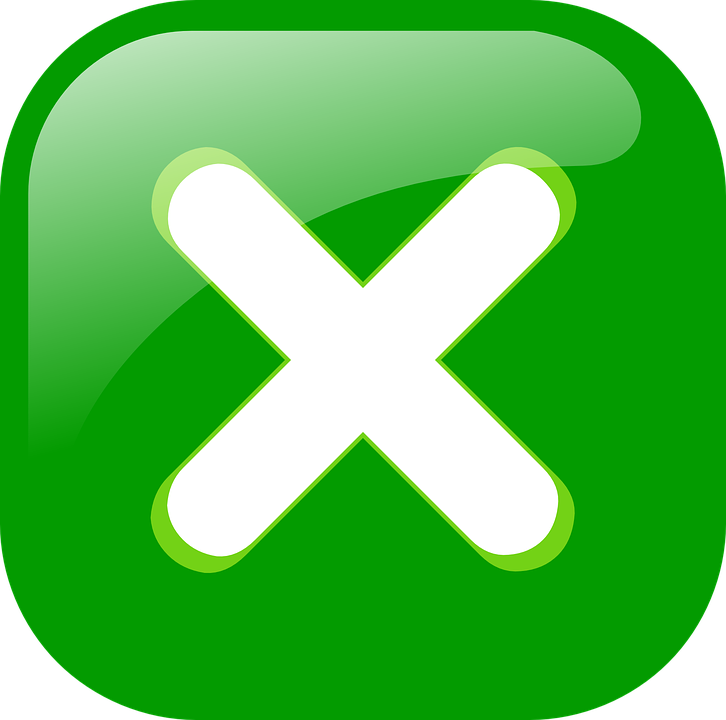 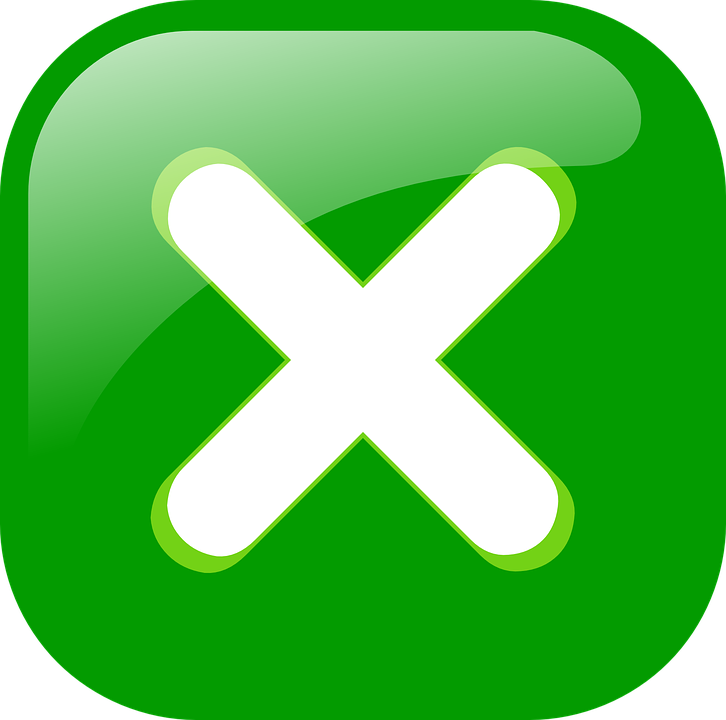 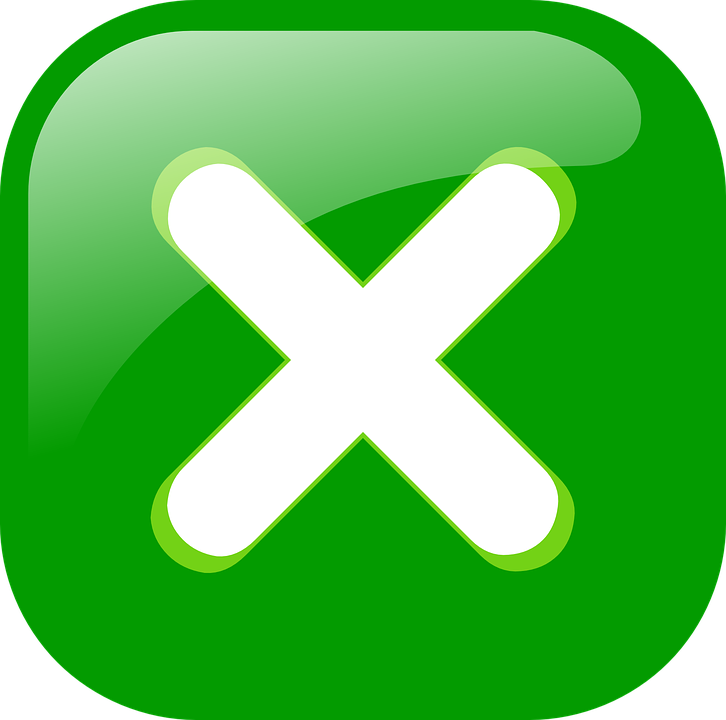 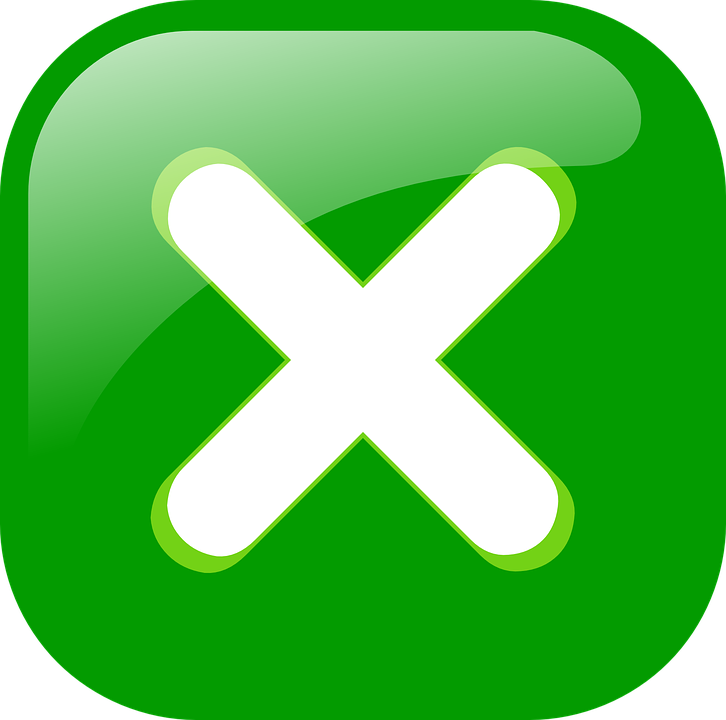 D Put X next to the location that completes each sentence.
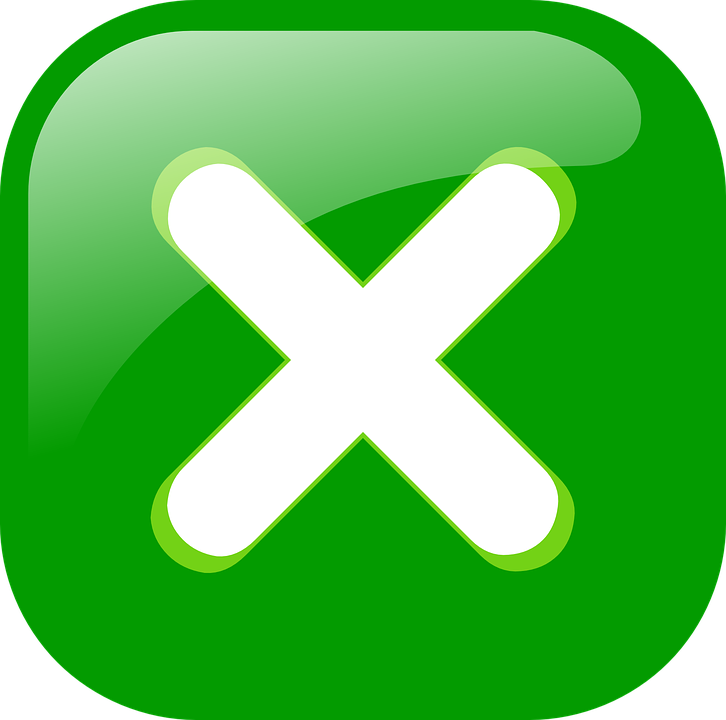 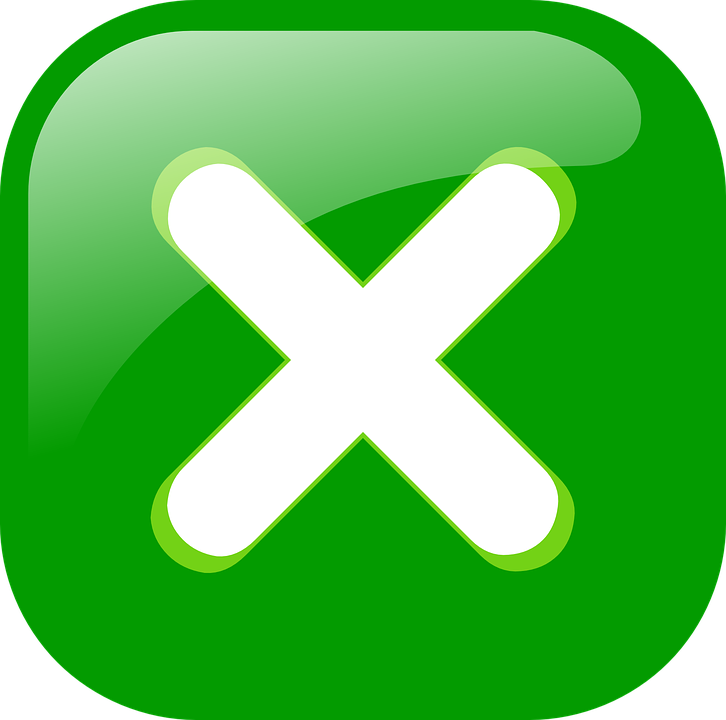 [Speaker Notes: ANSWERS]
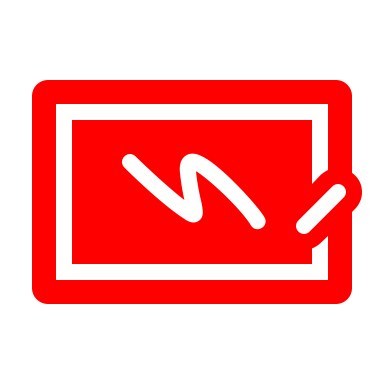 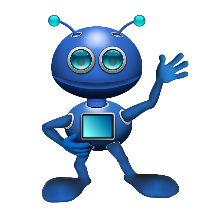 E  Put X next to the correct ending for each sentence.
schreiben
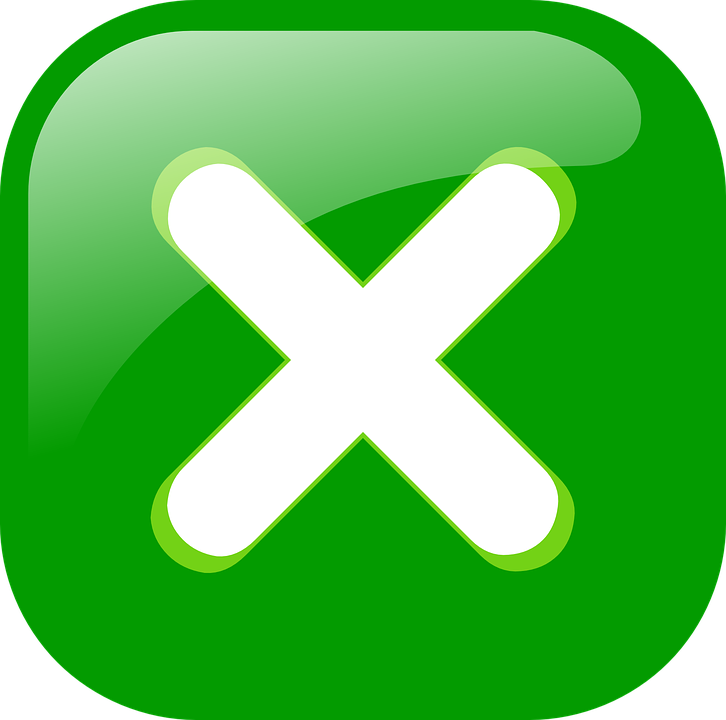 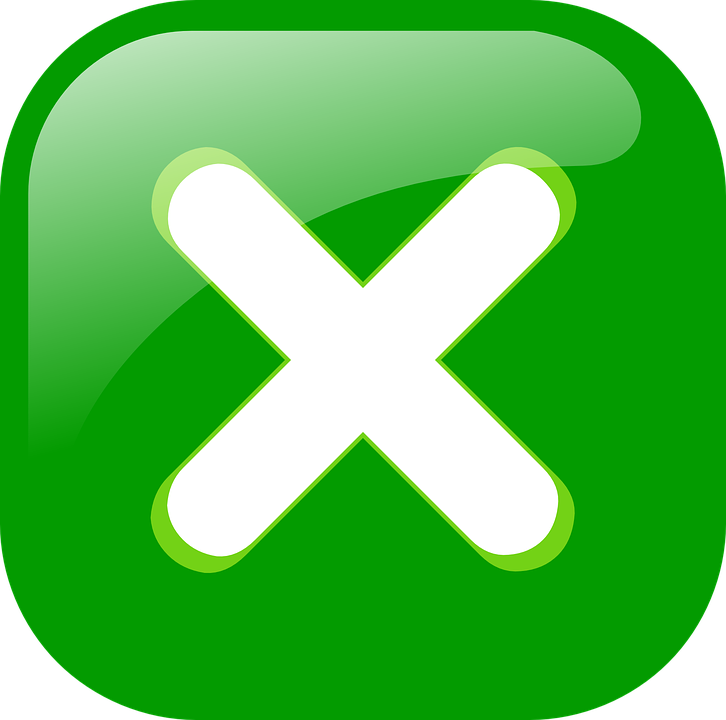 F  Write the German for the English given in brackets. Use the clues to help you.
[Speaker Notes: ANSWERS]
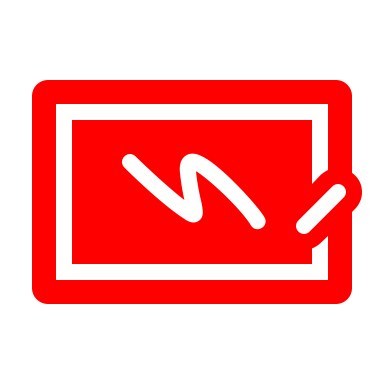 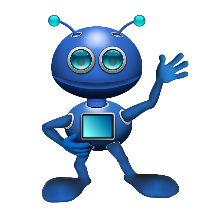 G  Write the German article ‘the’.  The gender of the noun is provided.
schreiben
H Write the German article ‘a’. The gender of the noun is provided.
[Speaker Notes: ANSWERS]